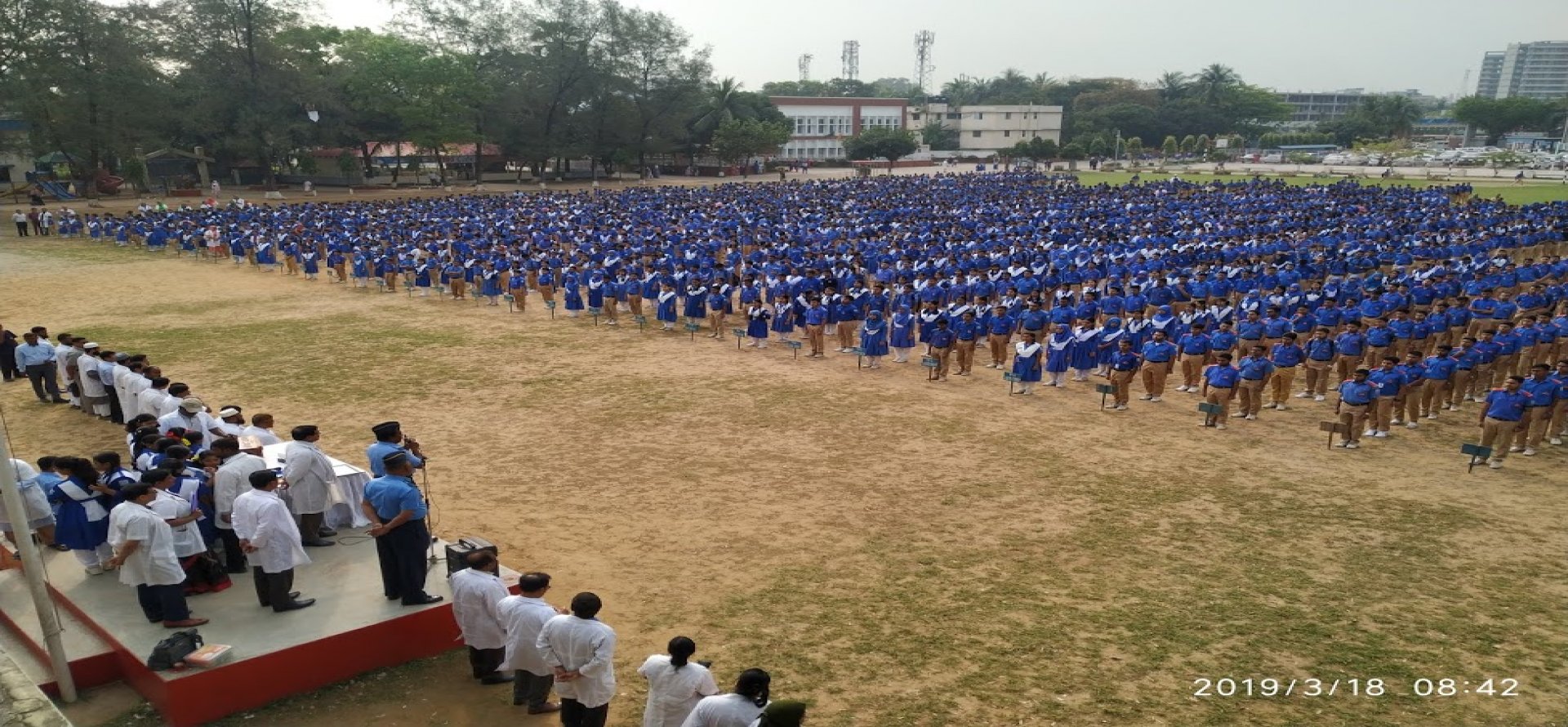 স্বাগতম
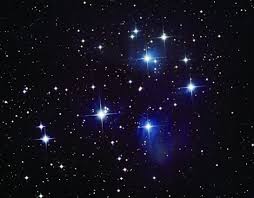 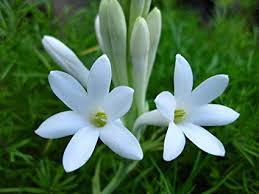 মোঃ মহিউদদী্ন মাহমুদ
প্রভাষক, উদ্ভিদবিদ্যা বিভাগ,                                                                                                         বি এ এফ শাহীন কলেজ ,ঢাকা ।                                                                  Email : mahmudfhdu352@gmail.com                                                                                               Mobile No : 01728395657
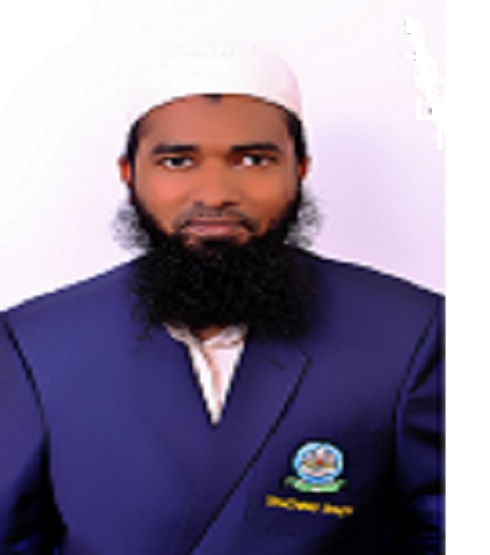 কনরাড হিলটন    এর উক্তি
“সফল মানুষেরা কাজ করে যায়।   তারা ভুল করে, ভুল শোধরায় –   কিন্তু কখনও হাল ছাড়ে না”
পাঠ পরিচিতি
অধ্যায় –৭      নগ্নবীজী ও আবৃতবীজী     উদ্ভিদ
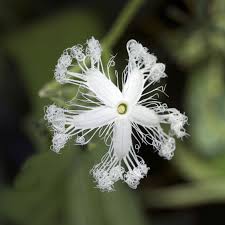 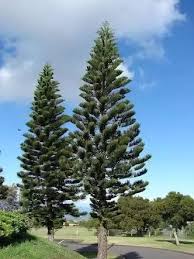 পাঠ শিরোনাম
Malvaceae গোত্র্র
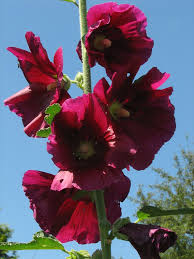 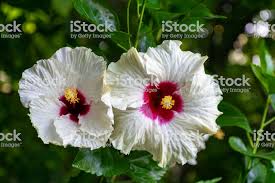 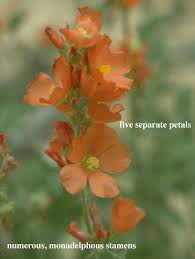 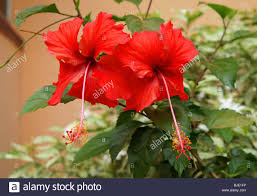 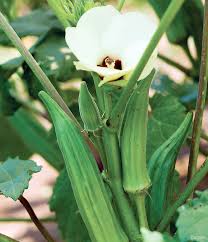 শিখনফল
Malvaceae  গোত্র্রের  শনাক্তকারী  বৈশিষ্ট্য
Malvaceae  গোত্র্রের  পুষ্প সংকেত 
Malvaceae  গোত্র্রের  পুষ্প প্রতীক 
Malvaceae  গোত্র্রের  প্রধান উদ্ভিদ সমূহ
Malvaceae  গোত্র্রের  অর্থনৈতিক  গুরুত্ব
শনাক্তকারী বৈশিষ্ট্য
১.উদ্ভিদের  কচি অংশ রোমশ  ও                                              মিউসিলেজপূর্ণ
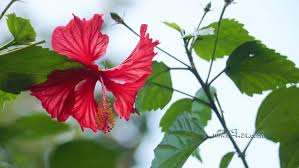 ২.পাতায় মুক্তপার্শ্বীয় উপপত্র বিদ্যমান
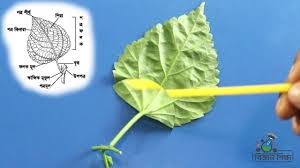 ৩.পুষ্প  একক এবং সাধারণত  উপবৃতিযুক্ত
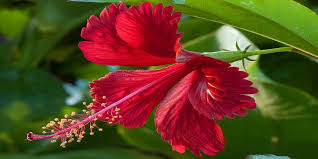 ৪.দলমণ্ডল টুইস্টেড (পাকানো )
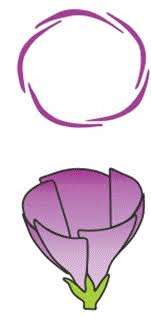 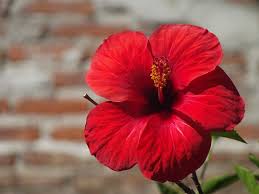 ৫.পুংকেশর অসংখ্য , একগুচ্ছক , পুংকেশরীয় নালিকা গর্ভদণ্ড চারদিকে বেষ্টিত
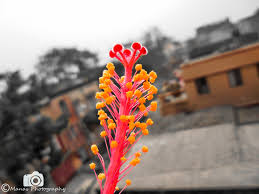 ৬.পরাগধানী  একপ্রকোষ্ঠী ও বৃক্কাকার
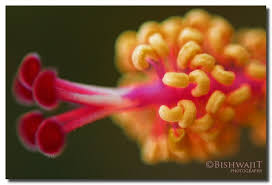 ৭.পরাগরেণু বৃহৎ এবং কন্টকিত
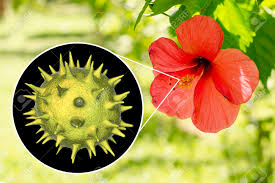 ৮.অমরাবিন্যাস অক্ষীয়
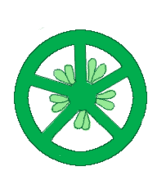 চিত্রে Malvaceae গোত্রের শনাক্তকরণ
জবা ফুলের লম্বচ্ছেদ
পুষ্প সংকেত
উবৃ৫বৃ(৫)দ৫পুং(α)গ(৫)
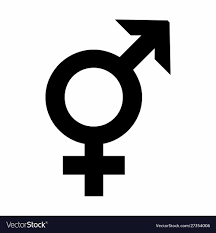 পুষ্প প্রতীক
প্রধান উদ্ভিদসমূহ
জবা                       (Hibiscus rosa sinensis)
ঢেঁড়স                       (Abelmoschus esculentus)
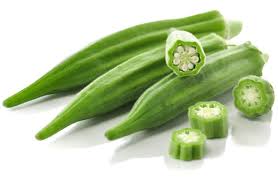 কার্পাস তুলা                        (Gossypium herbaceum)
কেনাফ- মেস্তাপাট                       (Hibiscus cannabinus)
স্থলপদ্ম                             (Hibiscus mutabilis)
অর্থনৈতিক গুরুত্ব
বস্ত্র শিল্পের প্রধান উপাদান  কার্পাস  তুলা                                                                                       
তুলা  হতে সুতা  তৈরি হয়                                                                                                                 
তুলা বীজ হতে ভোজ্য তেল আহরণ করা হয়                                                               
পাট হতেও তন্তু পাওয়া যায়                                                                                                   
পাটের আশঁ দিয়ে দড়ি,ব্যাগ, চট তৈরি হয়
অর্থনৈতিক গুরুত্ব
ঢ়েড়সের প্রধান ব্যবহার সবজি হিসেবে                                                                                        
কচি ঢ়েড়সে শারীরিক দুর্বলতা  দূর হয়                                                                                          
জবা ফুলর রস মাথার চুলের জন্য উপকারী                                                                               
জবা বিভিন্ন প্রকার ওষুধে কাজে লাগে                                                                                       
স্থলপদ্ম বাগানের অলংকৃত  উদ্ভিদ
জবা ফুলের ব্যবহার
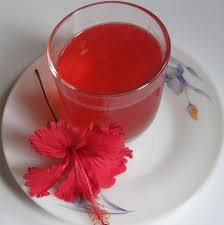 ঢেড়সের ব্যবহার
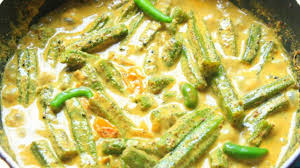 কার্পাস তুলার ব্যবহার
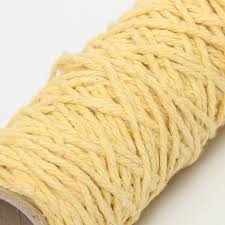 কেনাফ -মেস্তাপাটের  ব্যবহার
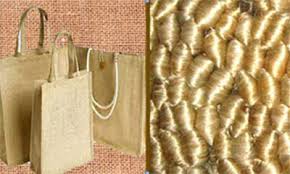 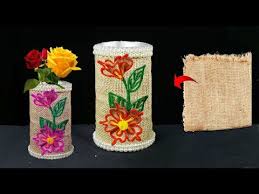 স্থলপদ্মের ব্যবহার
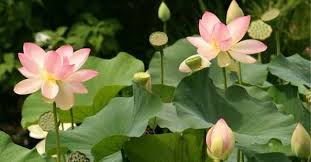 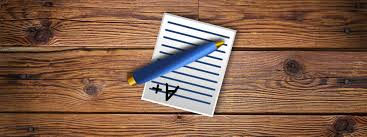 মূল্যায়ন
Malvaceae গোত্রের  অমরাবিন্যাস    কি রূপ ?                                                                         
ঢেঁড়সের বৈজ্ঞানিক   নাম কি ?                                                                                               
সোনালী আশঁ কোন গোত্রভুক্ত ?
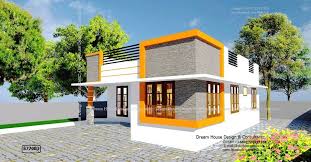 বাড়ির কাজ
Malvaceae গোত্রের পুষ্পপ্রতীক  অংকন কর ৷
ধন্যবাদ
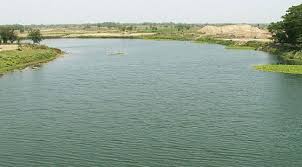